Молодежный Интернет - сленг современного общества
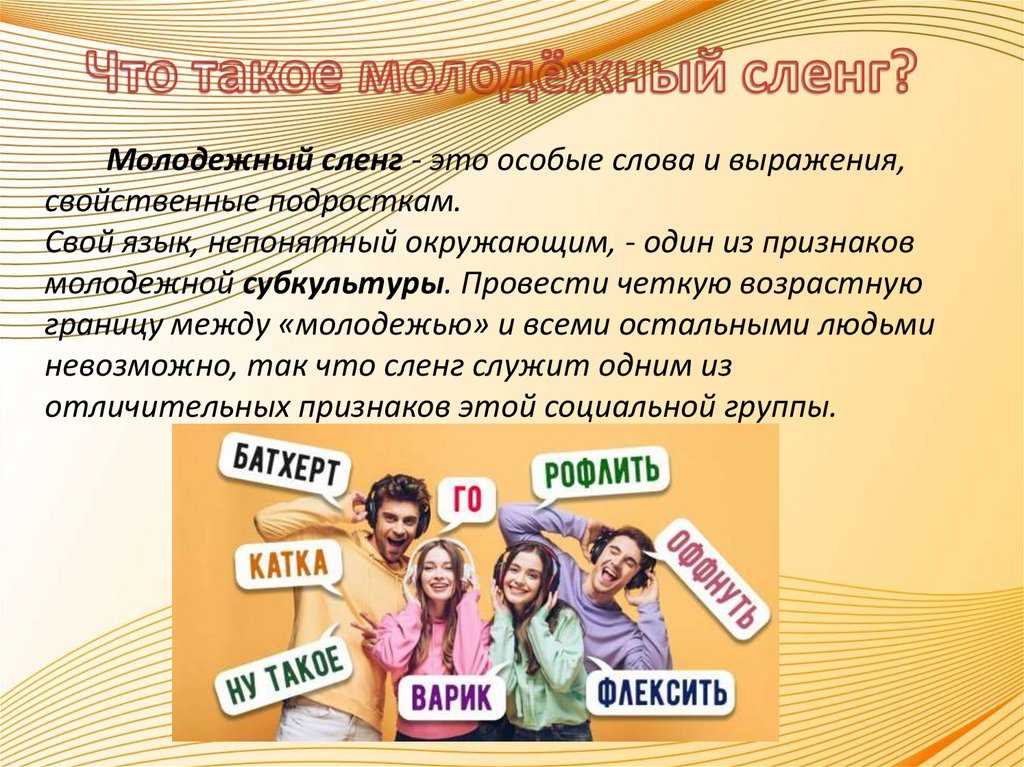 Автор: Куимова Елизавета
обучающаяся 9 класса
Руководитель: Ульянова Е. П.
учитель русского языка и литературы
Цель и задачи
Цель: исследование использования молодёжного Интернет-сленга в речи школьников и разработка словаря - переводчика для учителей, который поможет  понимать их речь, корректировать её и для дальнейшего выстраивания коммуникаций с подростками.
Задачи:
Изучить литературу об Интернет- сленге.
Разработать анкеты для учащихся и опросник для учителей.
Провести анкетирование у учащихся 8-11 классов.
Сделать общий вывод, исходя из результатов анкетирования.
Создать словарь - переводчик Интернет-сленга для учителей моей школы.
Опрос среди подростков «Использование школьниками Интернет-сленга»
Для исследования использования Интернет - сленга школьниками мною была разработана анкета. Приложение1. Опрос по данной анкете проводился среди обучающихся 8-11 классов. Всего в анкете принимали участие 58 человек.
  Опрос для учителей школы 

   Результаты таковы:
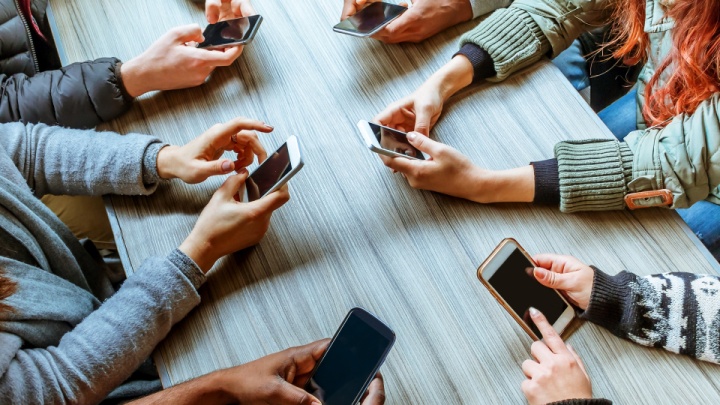 Как часто вы используете сленг?
Исходя из результатов данного вопроса, можно сказать, что чаще всего, а именно 60% школьников используют Интернет-сленг в своей речи.   24%, хотя и редко, но тоже используют,  и только 16% опрошенных не используют совсем. Таким образом, можно сказать, что практически каждый человек из старшеклассников использует сленг в своей речи. Особенно часто используют при общении в Интернет-пространстве, в различных социальных сетях, мессенджерах и онлайн-играх.
Ваше отношение к сленгу?
Исходя из результатов данного вопроса, можно заметить, что больше  всего 53% подростков хорошо относятся к сленгу, им нравится его использование в своей речи, 33% подростков выразили свое отношение к сленгу «не очень нравится», н, в то же время и не позиционируя свое отрицательное отношение к сленгу. И лишь 14% выразили негативное отношение к нему, тем самым, ставя в приоритет, образованность и грамотное изложение своих мыслей.
Соблюдаете ли вы правила русского языка при общении в сети?
Исходя из этих данных, можно увидеть, что лишь 45% соблюдают в сети Интернет правила русского языка. 47% не всегда это делают и что совсем не приемлемо, так это то, что 8 % совсем не соблюдают правила русского языка при общении в сети Интернет и других мессенджерах.
Почему в наше время, сленг очень популярен?
Отвечая на вопрос «Почему в наше время, сленг очень популярен?», примерно одинаковое количество подростков ответили, что проще общаться, нравится, модно: 28% подростков ответили, проще общаться, 26% - нравится, 29% - модно. И только 17% не знают, почему используют Интернет- сленг.
Результаты анкетирования
Таким образом, изучив необходимую литературу, проведя анализ небольшого социологического исследования, анкетирование среди учащихся и опрос учителей, я увидела, что почти каждый из старшеклассников нашей школы использует Интернет-сленг в своей речи ежедневно, а также и педагоги.
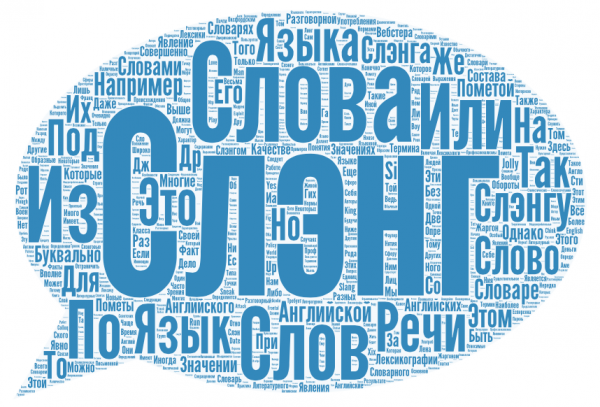 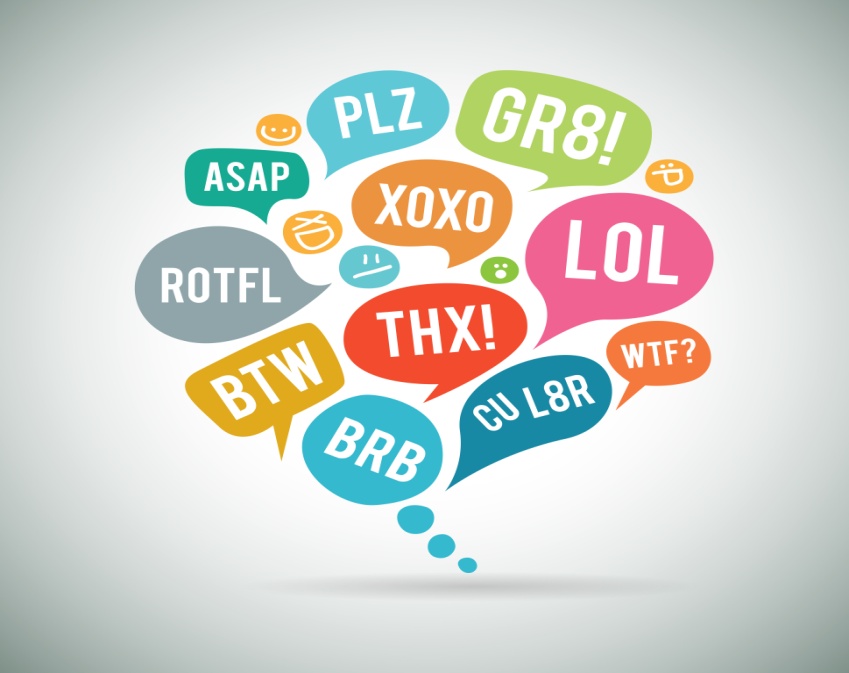 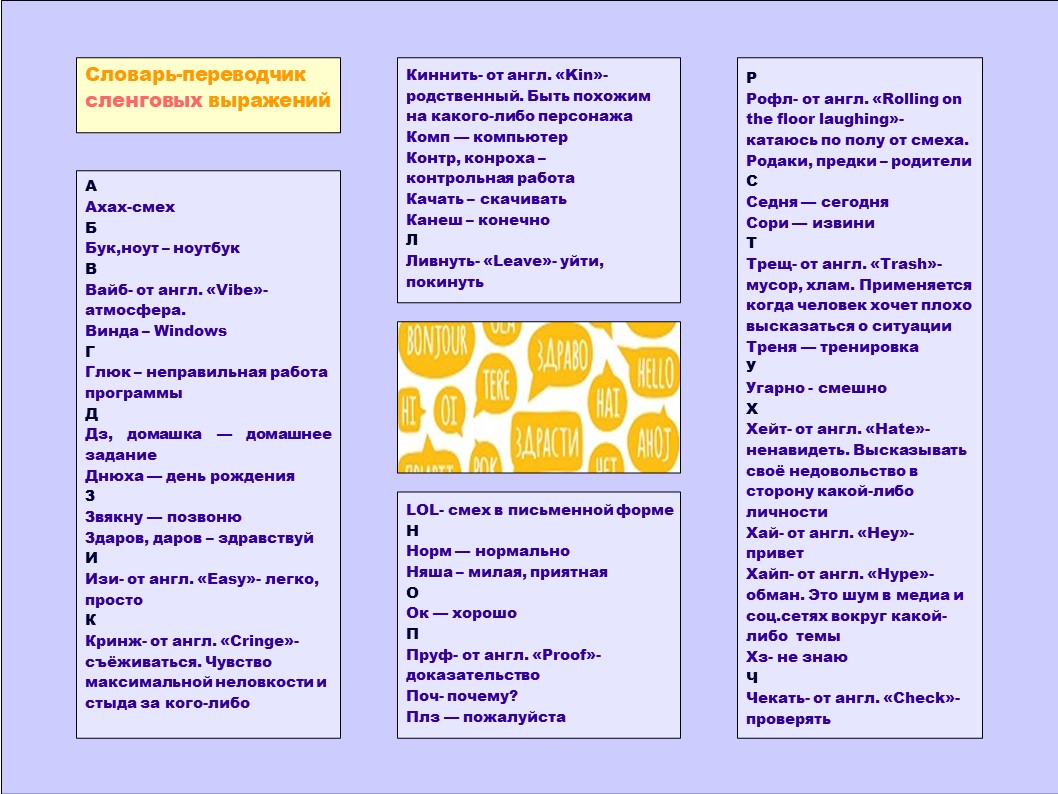 Словарь – переводчик молодежного Интернет-сленга
Заключение
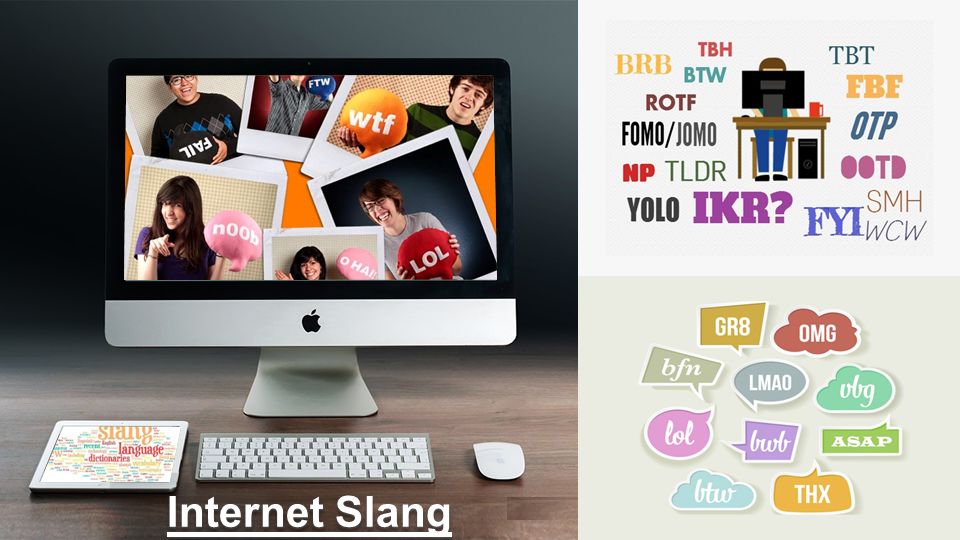 Молодежный сленг подобен его носителям: он резкий, громкий, дерзкий. Он результат своеобразного желания переиначить мир на иной манер, а также знак "я свой".
Сленг с каждым годом охватывает больше аудиторий в своём использовании, и даже те люди, которые редко используют его, например учителя, знают значение многих популярных среди подростков слов. 
Я создала словарь Интернет-сленга для педагогов своей школы, который будет помогать им при взаимодействии со своими учениками и выстраивании дальнейших коммуникаций.
В процессе исследования я узнала,  как много подростков в моей школе  используют Интернет- сленг, поскольку я считаю, что это напрямую зависит на их грамотность.
Спасибо за внимание!
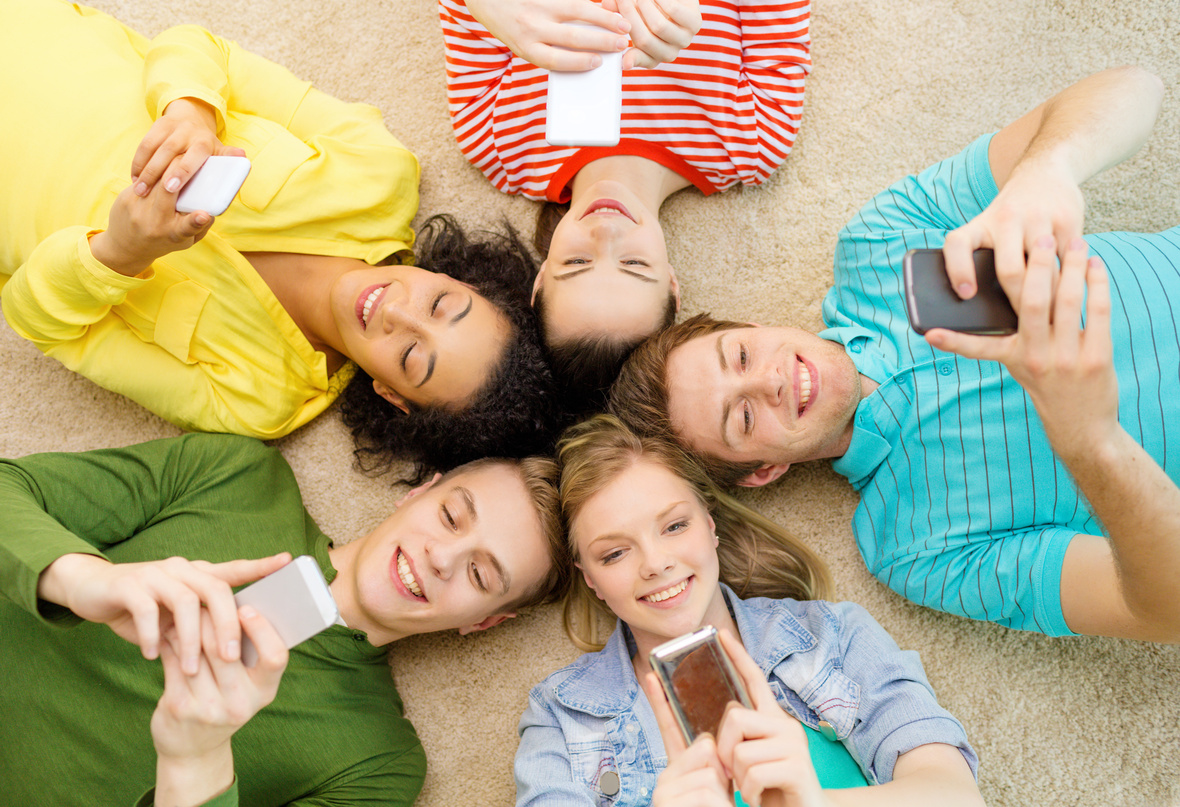